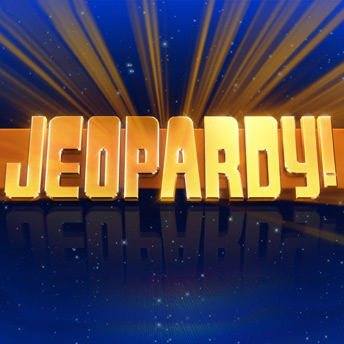 Category 1
Category 2
Category 3
Category 4
Category 5
100
100
100
100
100
200
200
200
200
200
300
300
300
300
300
400
400
400
400
400
500
500
500
500
500
Promote democracy in Europe by rebuilding war-torn economies
What was the primary goal of the Marshall Plan?
Row 1, Col 1
A buffer zone of friendly communist states to protect the Soviet Union
What did Soviet Leader Joseph Stalin want to set up in Eastern Europe at the Yalta and Potsdam Conferences?
Row 1, Col 2
North Atlantic Treaty Organization
Set up in case the US or a Western European ally is attacked?
Row 1, Col 3
Airlifting food and supplies
How did the US respond to the Berlin Blockade in 1948?
Row 1, Col 4
Truman Doctrine
Committed the United States to a foreign policy based on containment?
Row 1, Col 5
McCarthyism
Publicly accusing someone of subversive activities without evidence to back up the charges?
Row 2, Col 1
Alger Hiss
Accused of spying for the Soviet Union.  Was convicted of perjury despite proclaiming his innocence?
Row 2, Col 2
Julius and Ethel Rosenberg
Passed atomic secrets to the Soviet Union and were subsequently executed?
Row 2, Col 3
Prepare citizens for a possible nuclear attack
Primary goal of the Federal Civil Defense Administration?
Row 2, Col 4
McCarran Act
This allowed the arrest of communists in case of a national emergency?
Row 2, Col 5
The United Nations
The Korean Conflict pitted the North Koreans and Chinese against?
Row 3, Col 1
The 38th Parallel
Today, North and South Korea are divided at?
Row 3, Col 2
He wanted to nuke China
Truman fired MacArthur because?
Row 3, Col 3
Mao Zedong
Leader of the People’s Republic of China?
Row 3, Col 4
Chiang Kai-shek
Leader of Chinese Nationalists?
Row 3, Col 5
Warsaw Pact
Soviet reaction to NATO?
Row 4, Col 1
NASA
Created out of fear the US was falling behind in the Space Race?
Row 4, Col 2
Winston Churchill
Coined the phrase “Iron Curtain”
Row 4, Col 3
J. Edgar Hoover
Head of the FBI who authorized wiretapping and infiltration of suspected communist groups?
Row 4, Col 4
Francis Gary Powers
U2 pilot shot down over the Soviet Union?
Row 4, Col 5
Brinkmanship
Threatening nuclear strikes to back down an opponent?
Row 5, Col 1
Fallout
Deadly radiation leftover from a nuclear strike?
Row 5, Col 2
Satellite Nations
Another name for Soviet controlled puppet countries of Eastern Europe?
Row 5, Col 3
Inchon
Daring amphibious attack that took the North Koreans by surprise?
Row 5, Col 4
Third World Countries
Another name for very poor countries where the US and USSR vied for influence?
Row 5, Col 5